Migração para o Censo Escolar
Migração para o Censo Escolar
Palestrantes :
	Ednamar Souza
	Fernando Rocha	
	Miltoncharles Oliveira da Silva
Migração para o Censo Escolar
O que será apresentado ?

O que é o Censo Escolar ?
Cadastro e validação das informações no Sige. 
Processo de envio e processamento dos dados para  a SEDUC.
Envio dos dados para o INEP.
Migração para o Censo Escolar
O Censo Escolar 

É um levantamento de informações estatístico-educacionais de âmbito nacional, realizado anualmente.
É uma pesquisa declaratória, que tem como informante o diretor ou o responsável de cada unidade escolar.
Migração para o Censo Escolar
Como o Censo Escolar é realizado ?

O Censo Escolar é realizado sob a  coordenação do INEP/MEC, com a colaboração das Secretarias Estaduais e Municipais de Educação e participação de todas as escolas públicas e privadas do país.
Migração para o Censo Escolar
O Censo é realizado por meio de um processo descentralizado de coleta de dados individualizados de:
Alunos
Turmas
Docentes
Escolas
Migração para o Censo Escolar
Objetivos do Censo Escolar 

Fornecer informações e estatísticas para a realização de diagnósticos e análises sobre o sistema educacional.
Subsidiar a definição e a implementação de políticas orientadas para a promoção da eqüidade, efetividade e qualidade do ensino.
Migração para o Censo Escolar
Objetivos do Censo Escolar 

Distribuição de recursos públicos
Merenda 
Transporte escolar
Livro didático
Implantação de bibliotecas
Dinheiro Direto na Escola
FUNDEB
outros
Migração para o Censo Escolar
Como enviar as informações para o INEP ?

Utilizando o site Educacenso.
Migrando dados de sistemas próprios – Sige.
Migração para o Censo Escolar
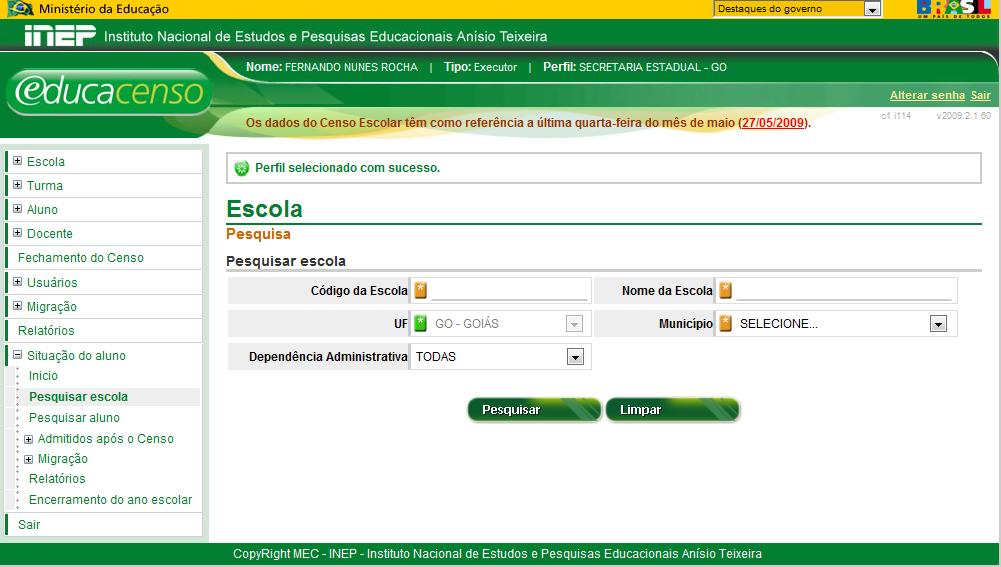 Processo de  Migração
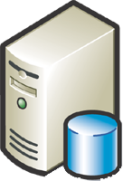 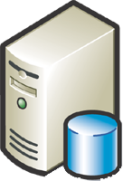 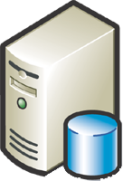 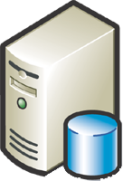 Migração para o Censo Escolar
Processo de  Migração
UNIDADES 
DE ENSINO
SECRETARIA 
DE EDUCAÇÃO
INEP
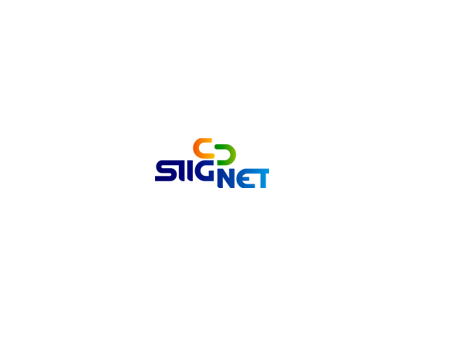 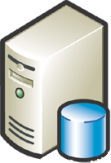 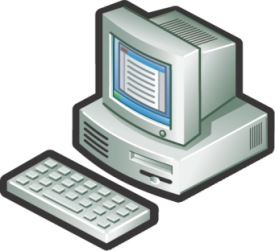 SIGE
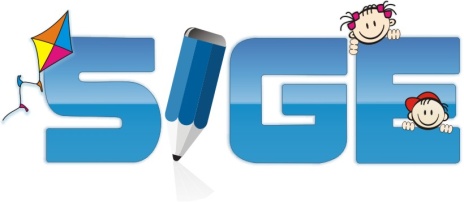 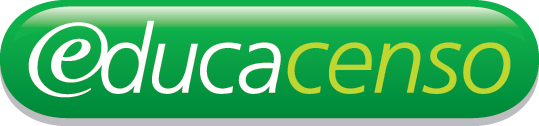 Migração para o Censo Escolar
Passo 1 - Cadastros do Sige

Cadastro da Escola, Turma, Docentes e Alunos.
Migração para o Censo Escolar
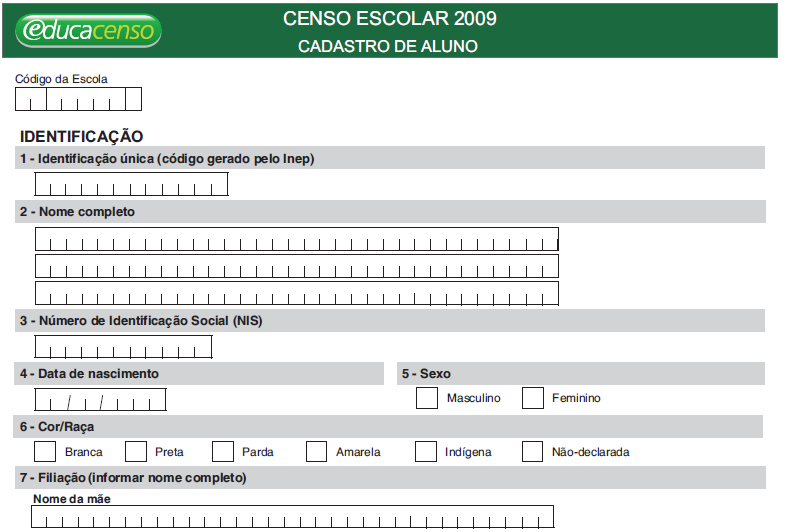 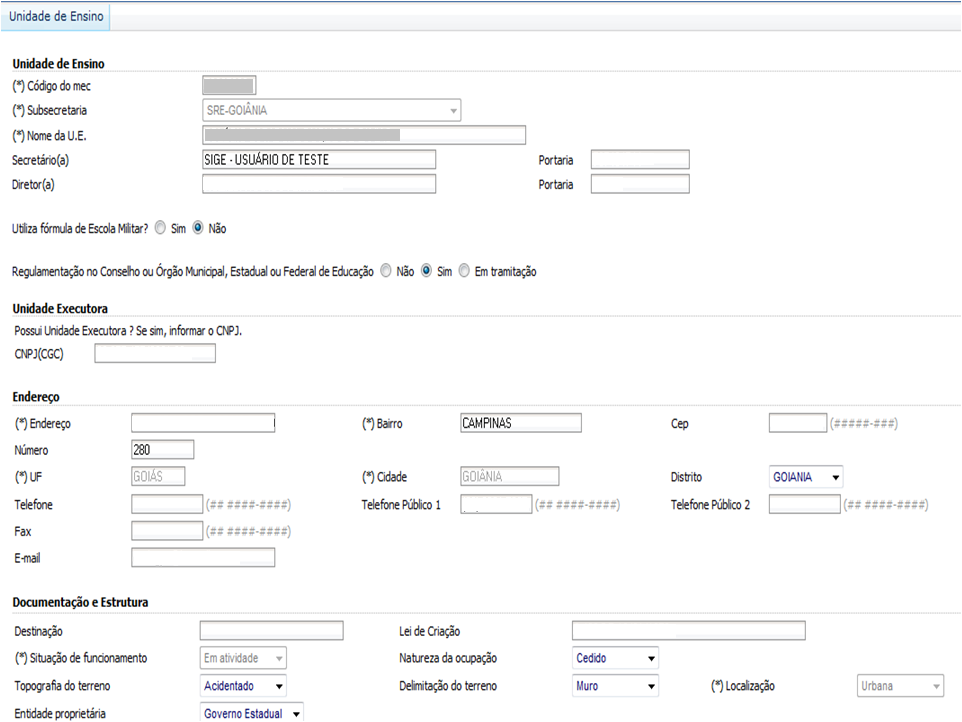 Migração do Censo Escolar
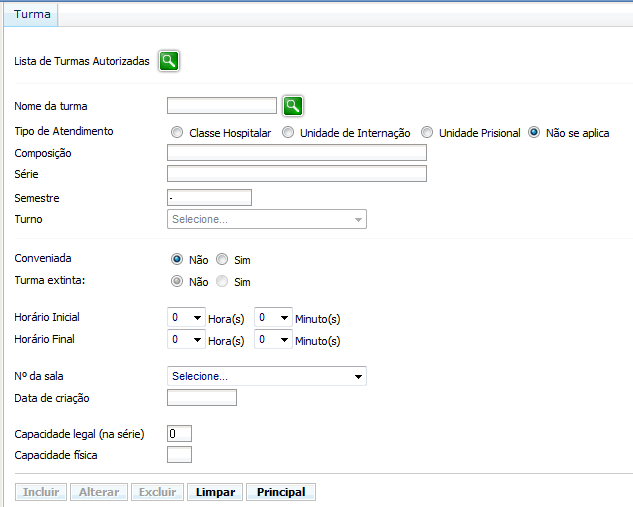 Migração para o Censo Escolar
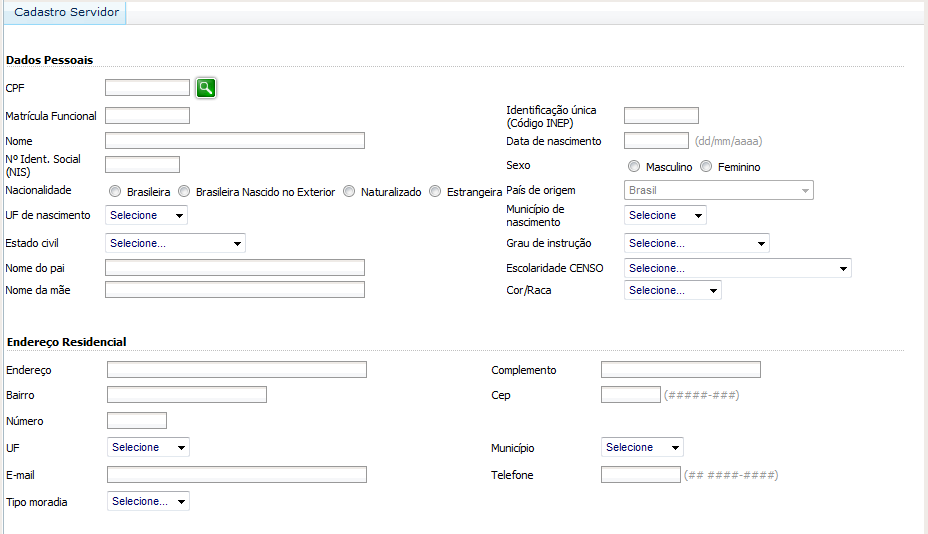 Migração para o Censo Escolar
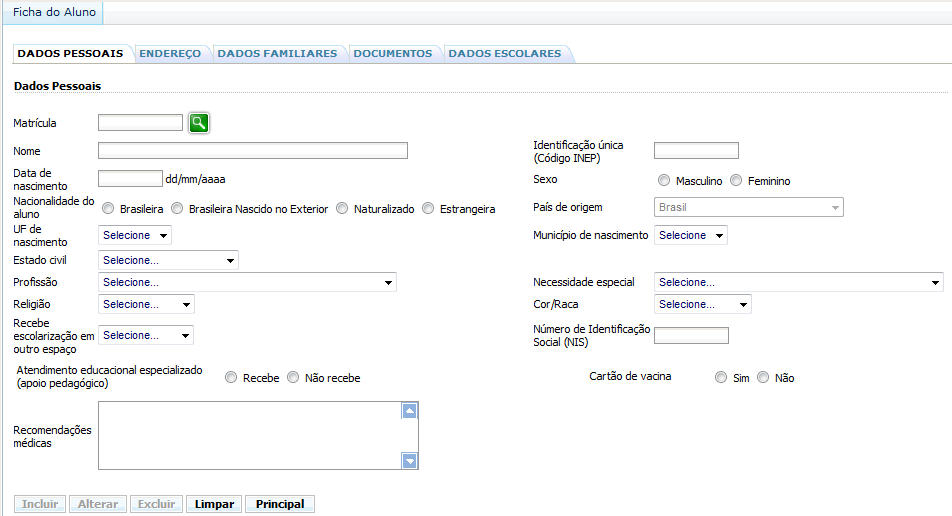 Migração para o Censo Escolar
Relatório de Pendências cadastrais

Verificar se as informações existentes  nos cadastros estão de acordo com as normas do Censo Escolar.
Migração para o Censo Escolar
Exemplo de inconsistências cadastrais

Campos obrigatórios vazios.
Campos com informações inconsistentes (exemplos:        e-mail, datas...).
Campos de “Nomes” com mais de 3 caracteres repetidos em sequência. 
Campos de “Nomes” com apenas uma palavra.
Nome da mãe e pais idênticos para Alunos.
Datas de certidões menores que a data de nascimento.
Documentos (CPF, RG, certidões ...) já cadastrados para outras pessoas.
Migração para o Censo Escolar
Exemplo de inconsistências cruzadas

Turma sem alunos.
Turma sem docentes.
Composição de ensino da escola sem alunos ou docentes.
Disciplinas na turma sem docentes.
Série sem matriz curricular cadastrada.
Turma multisseriada não possui alunos em turmas distintas.
Migração para o Censo Escolar
Relatório de Pendências cadastrais
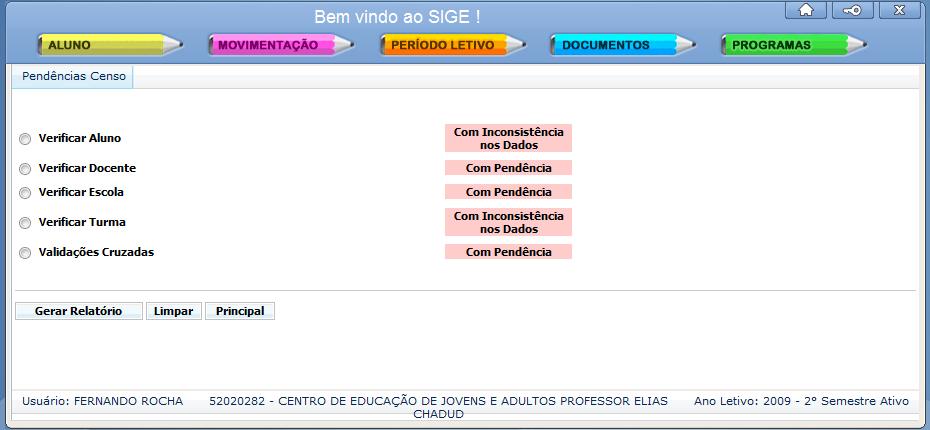 Migração para o Censo Escolar
Relatório de Pendências cadastrais
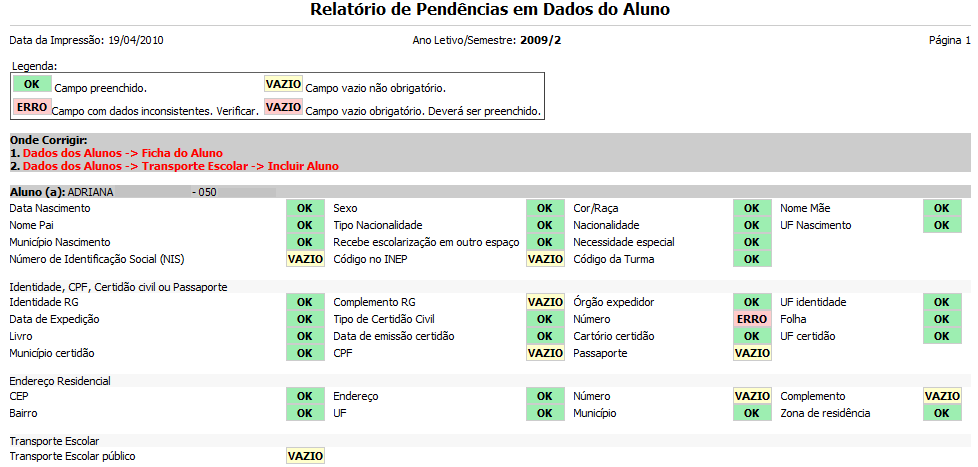 Migração para o Censo Escolar
Relatório de Pendências cadastrais
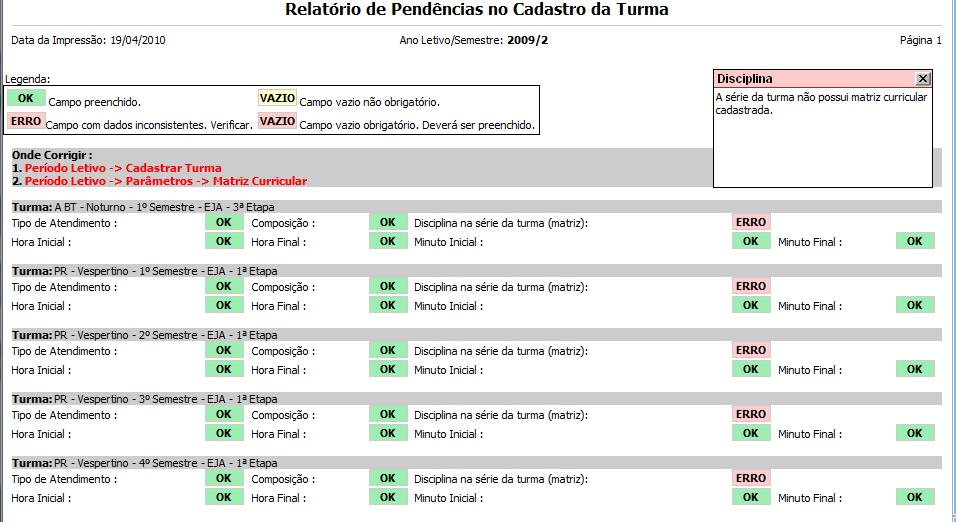 Migração para o Censo Escolar
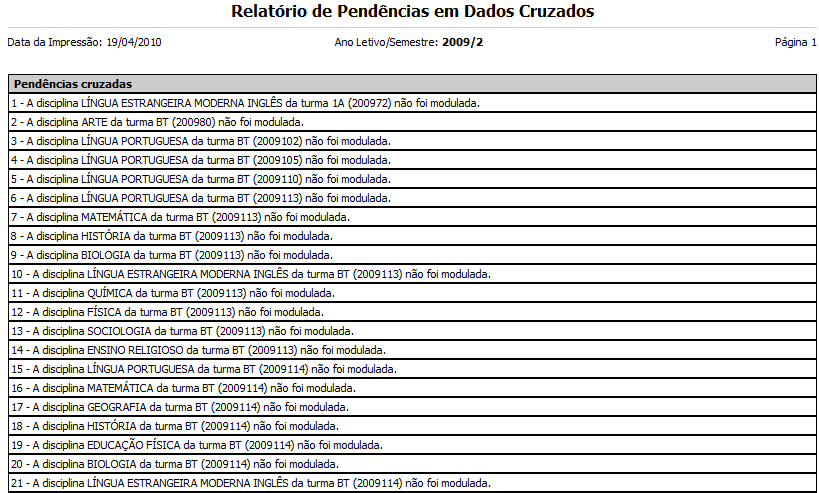 Relatório de Pendências cadastrais
Migração para o Censo Escolar
Relatório de Pendências cadastrais
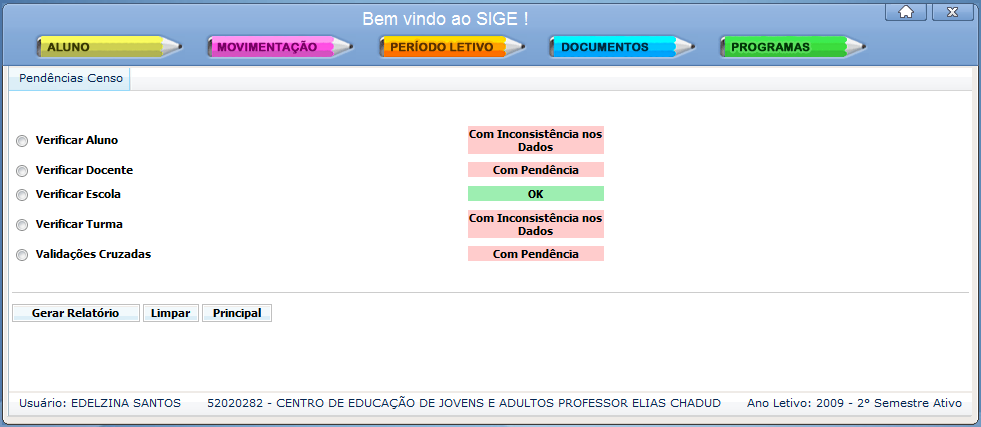 Migração para o Censo Escolar
Relatório de Resumo do Censo

Informa o quantitativo de alunos, docentes e turmas enviados para o Censo.
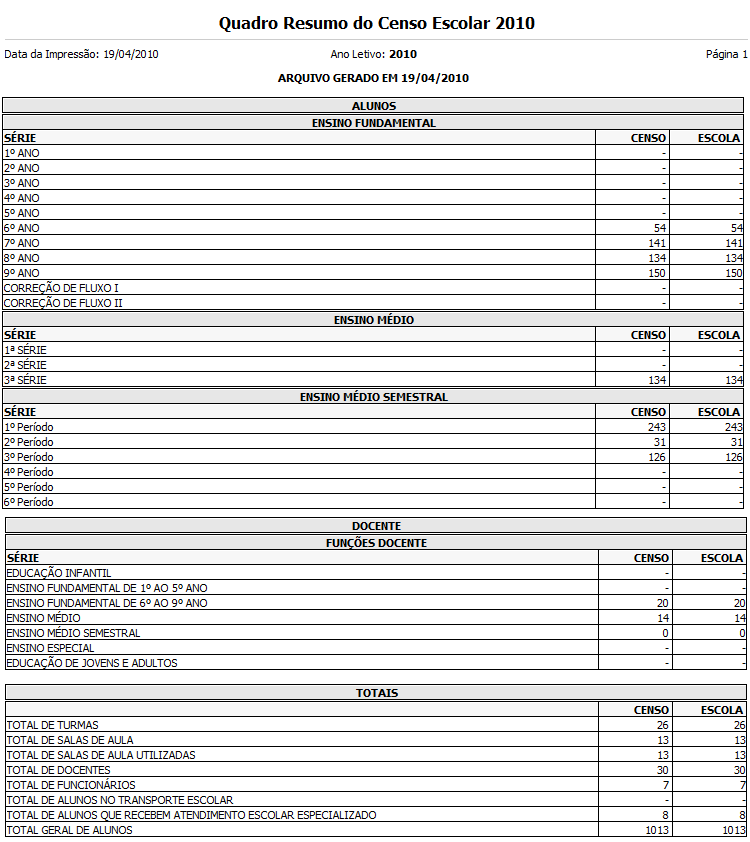 Migração para o Censo Escolar
Envio do banco de dados
Utilizando Sige Upload.
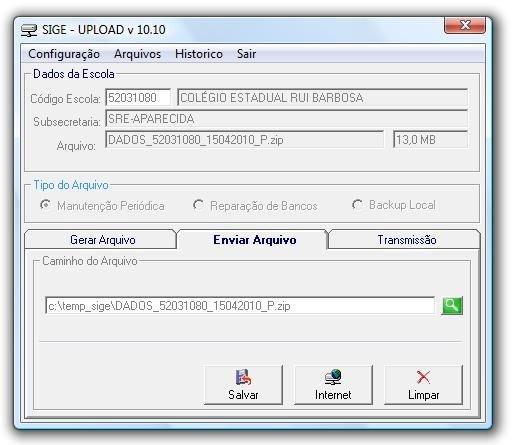 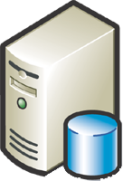 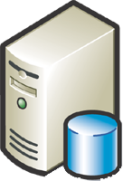 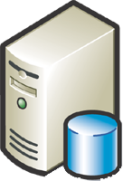 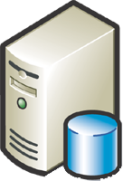 Migração para o Censo Escolar
Passo 2 - Processamento na Seduc
UNIDADE 
DE ENSINO
SEDUC
INEP
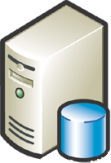 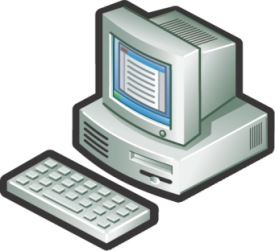 Migração para o Censo Escolar
Passo 2 - Processamento na Seduc

Alunos com inconsistência não são contados. 
Inconsistências:
Alunos em mais de uma Unidade de Ensino
Alunos com nomes diferentes
Migração para o Censo Escolar
Processamento para Censo

É realizada uma nova verificação considerando dados de todas as unidades de ensino.
Este novo processamento é mais rígido pois verifica inconsistências cadastrais e realiza comparações de dados de todas as escolas estaduais de Goiás.
Também são verificados erros provenientes do INEP.
Migração para o Censo Escolar
Processamento para Censo- Relatórios

Situação das Unidades de Ensino.
Quantitativo de pendências.
Quantitativo de pendências das Subsecretarias.
Migração para o Censo Escolar
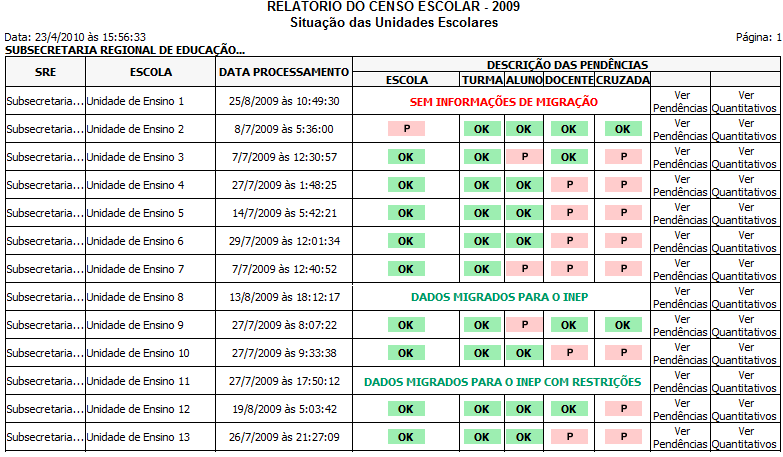 Situação das Unidades de Ensino
Migração para o Censo Escolar
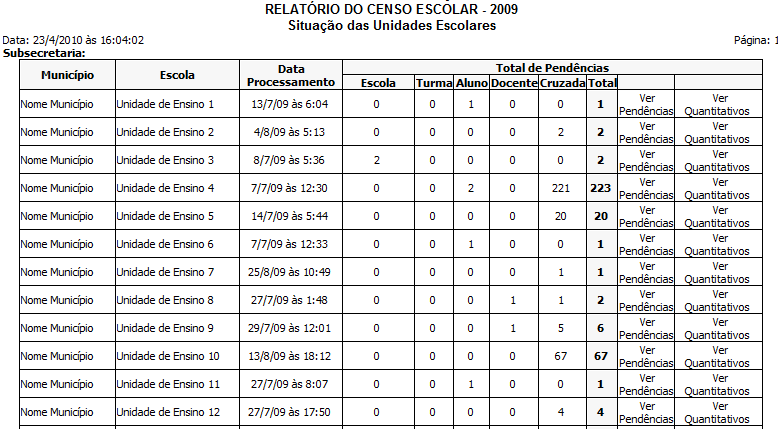 Quantitativo de pendências
.
Migração para o Censo Escolar
Detalhe das pendências
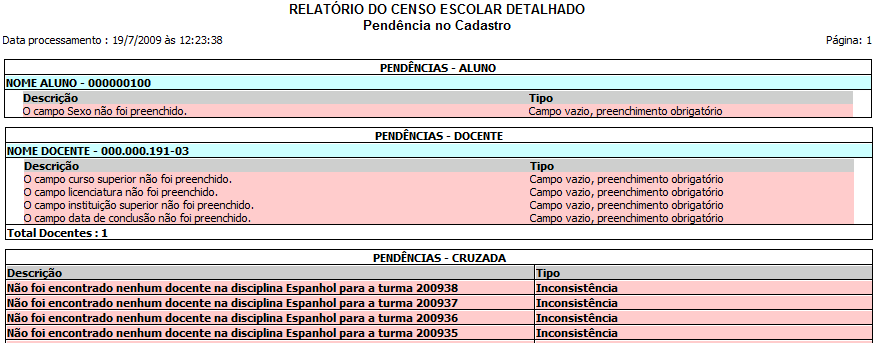 Migração para o Censo Escolar
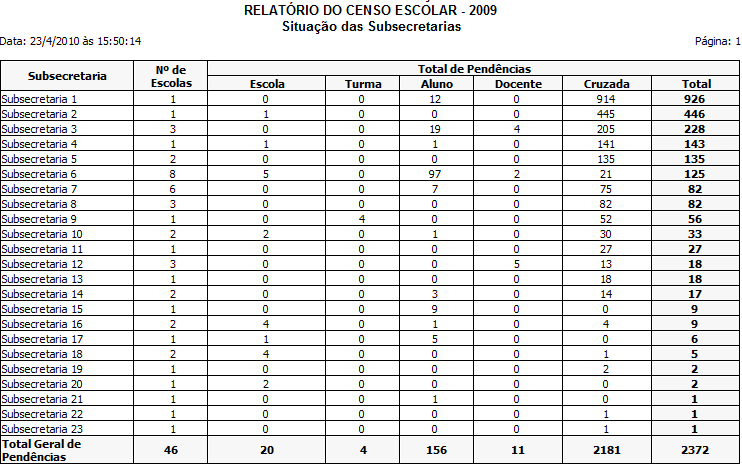 Quantitativo de pendências das Subsecretarias
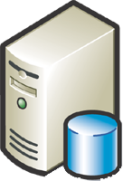 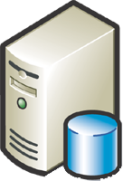 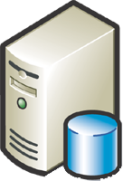 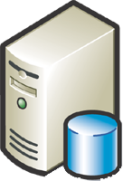 Migração para o Censo Escolar
Passo 3 - Envio dos dados para o INEP
INEP
UNIDADES 
DE ENSINO
SECRETARIA 
DE EDUCAÇÃO
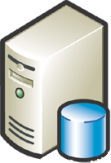 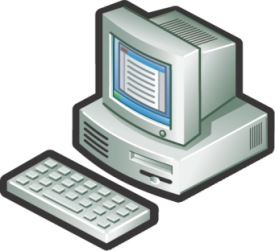 Migração para o Censo Escolar
Passo 3 - Envio dos dados para o INEP

Exportação da base do INEP para atualização de alguns dados.
Migração para o Censo Escolar
Passo 3 - Envio dos dados para o INEP

São gerados arquivos agrupando as  Unidades de Ensino.
Os arquivos são enviados aos ambientes de “treinamento” e “produção” do INEP através da Internet.
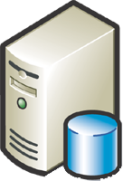 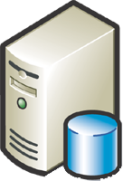 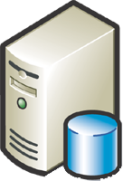 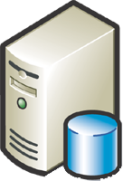 Migração para o Censo Escolar
Passo 3 - Envio dos dados para o INEP
SECRETARIA DE
 EDUCAÇÃO
INEP
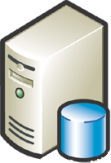 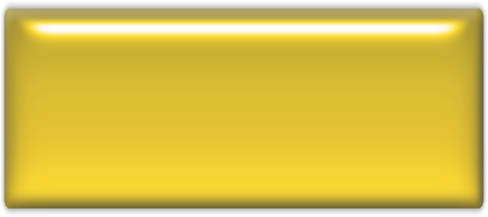 Treinamento
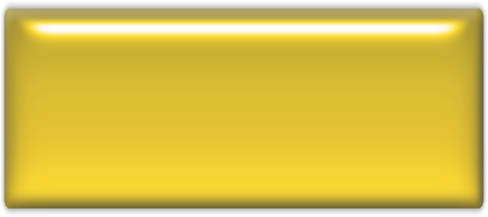 Produção
Migração para o Censo Escolar
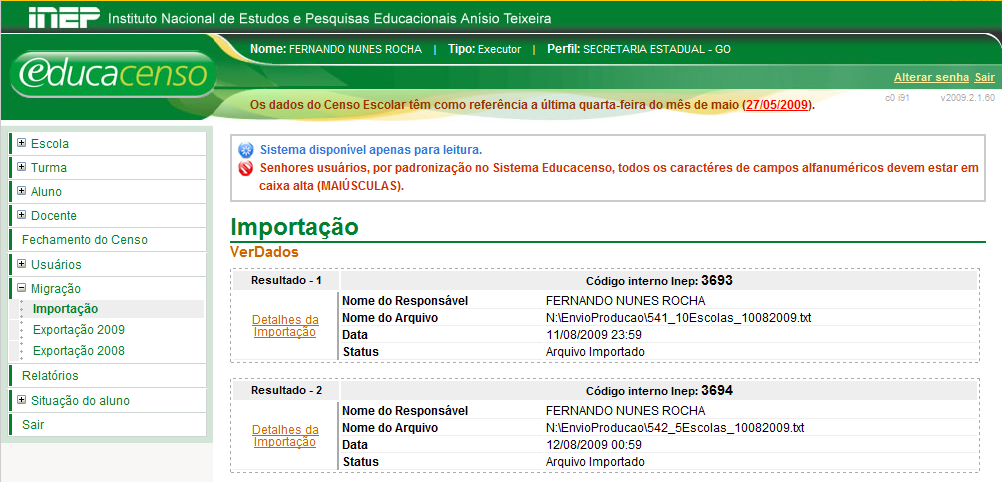 Migração para o Censo Escolar
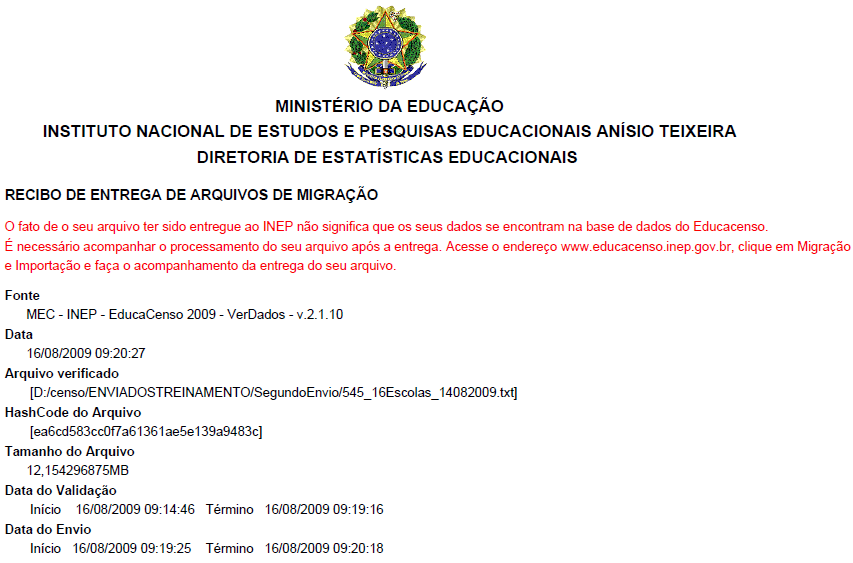 Recibo de Entrega
Migração para o Censo Escolar
Processamento do INEP

No Site do Inep é efetuada uma última validação dos dados, conferindo dados de todo do Brasil. 
Após o processamento as informações estarão disponíveis para conferência e alteração no Educacenso.
Migração para o Censo Escolar
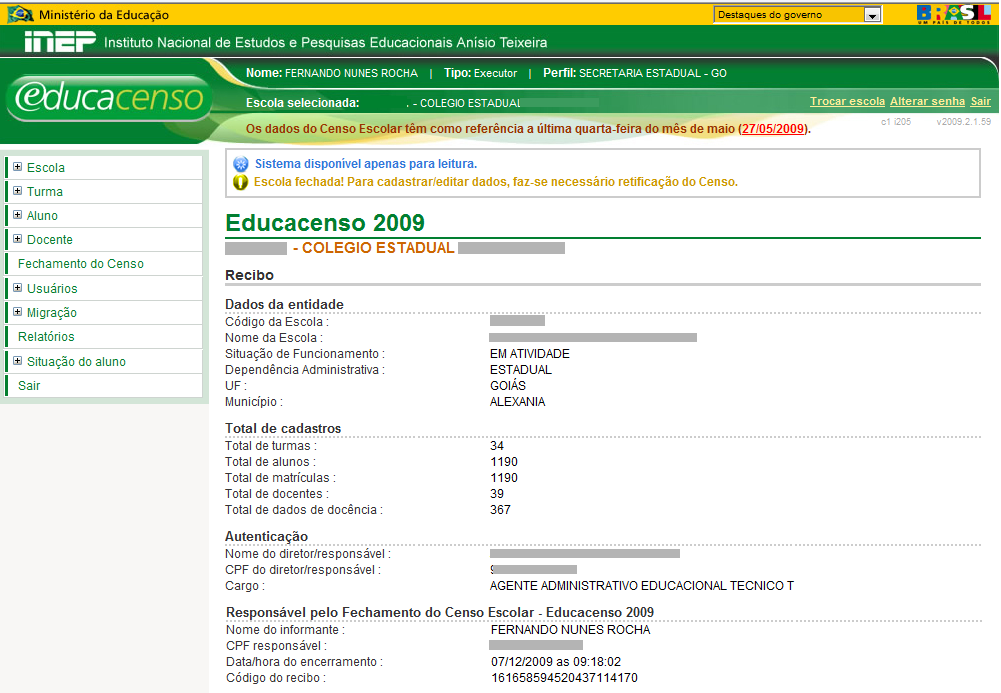 Migração para o Censo Escolar
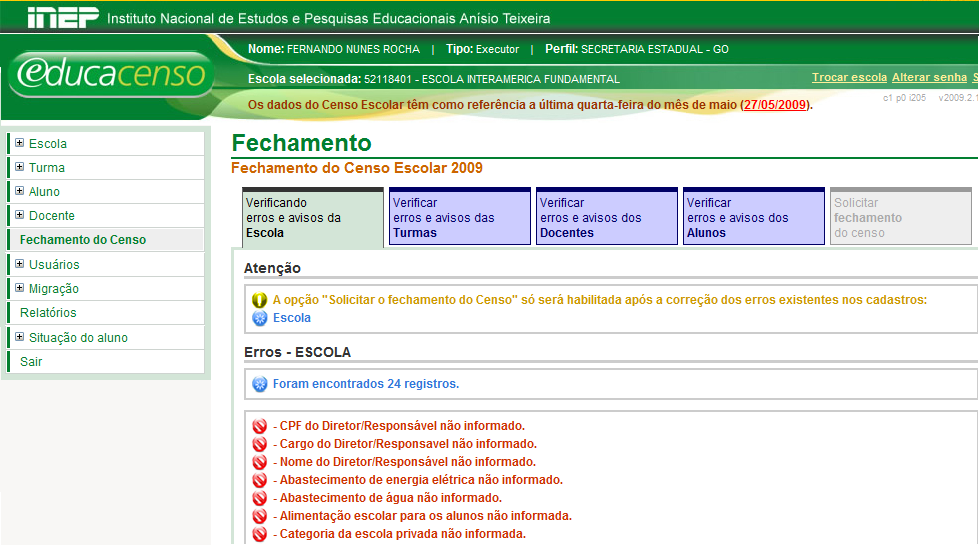 Migração para o Censo Escolar
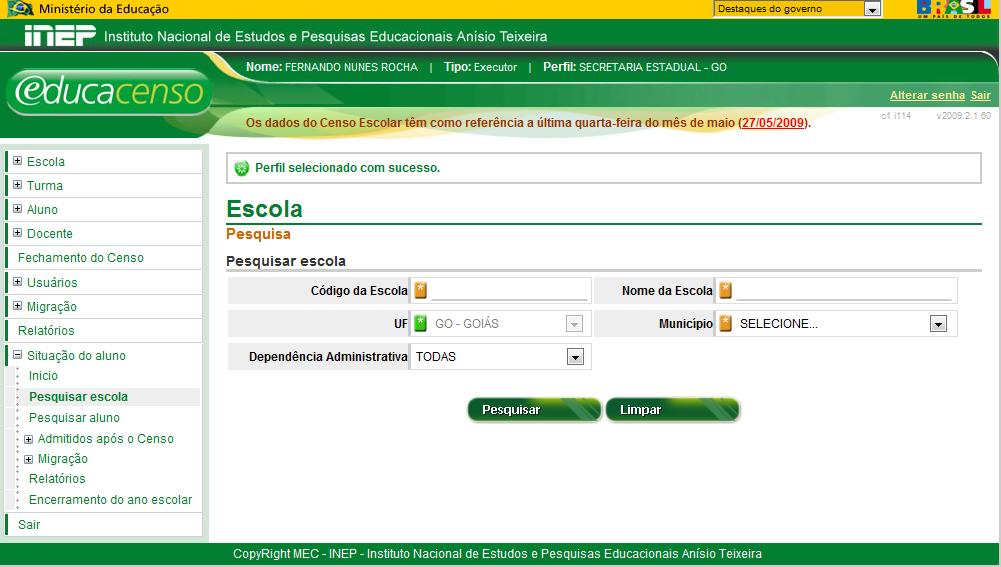 Processamento do INEP
Migração para o Censo Escolar
Casos ainda não atendidos pela migração

Escola Conveniada Mista 
Escola de Ensino Profissional
Escola Exclusiva de Ensino Especial
Centros de educação e convivência
Migração para o Censo Escolar
Números do Censo (Considerados na data de referência do Censo)
Migração para o Censo Escolar
Obrigado por sua atenção!
Perguntas ?
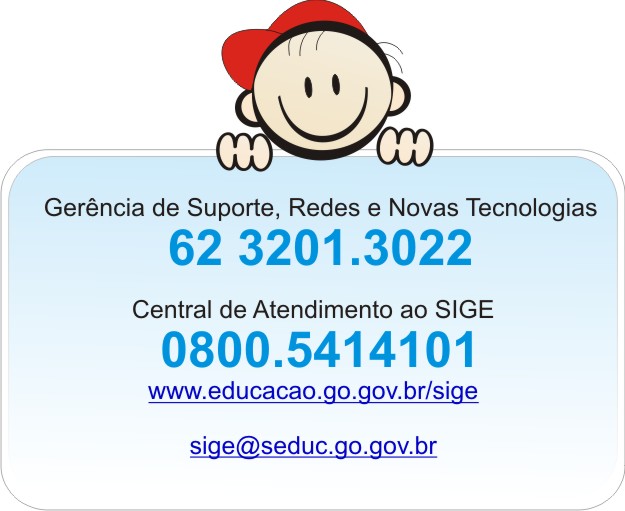